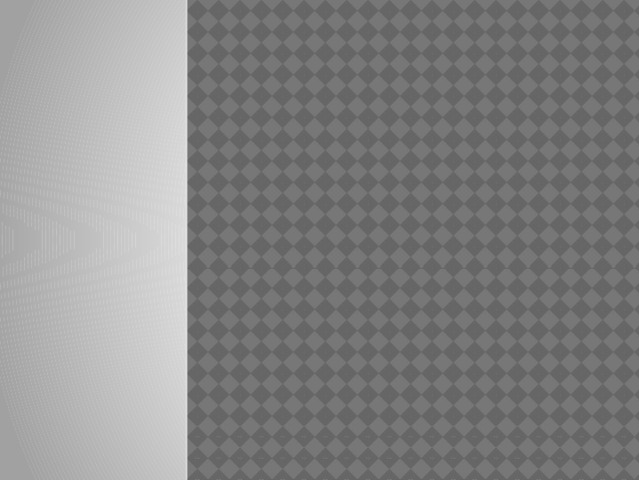 Семинар
по ведению протокола соревнований
по волейболу